Econ 340
Lecture 16 Currency Manipulation and Currency Wars
News:  Nov 4-10
RCEP nears completion, but India withdraws -- WSJ: 11/4 | Canvas | NYT: 11/4 | Canvas | FT: 11/4 | Canvas | Economist: 11/9 
RCEP, the Regional Comprehensive Economic Partnership, was to be a 16-country free trade agreement organized by ASEAN, the Association of Southeast Asian Nations, and pushed by China. Its negotiation is nearing completion, but India has now decided not to sign. 
The 16 countries were to be the 10 nations of ASEAN plus the six with which ASEAN already has FTAs: Australia, China, India, Japan, New Zealand, and South Korea. Negotiations began soon after the Trans-Pacific Partnership began negotiations and have proceeded slowly until now. By including China, which was not in the TPP, RCEP was seen as a counter to the US-centered TPP until Trump pulled out of TPP. 
At a summit in Bangkok, Thailand, India has now announced that it will not join, fearing a flood of imports from China. But the other 15 countries said they had concluded most negotiations and expect to sign the agreement in early 2020. 
US trade deficit reported -- NYT: 11/5 | Canvas | FT: 11/5 | Canvas 
FT reports that the US trade deficit for September was the smallest since April, as trade with China shrank due to the trade war. 
On the other hand, NYT reports that the US trade deficit for the first nine months of 2019 rose by over 5% compared to the same period in 2018. 
NYT Headline: "Trump Vowed to Shrink the Trade Gap. It Keeps Growing." 
China ends ban on beef and pork from Canada -- WSJ: 11/5 | Canvas | FT: 11/5 | Canvas 
China had banned these meats from Canada 4 months ago, claiming that export certificates had been falsified. Many believed that the ban was in retaliation for Canada arresting an executive from China's company Huawei, at the request of the US. 
China's decision comes amid a severe shortage of pork in China, which has been hit by swine fever that has destroyed much of its pork. Increased imports from US, Brazil, and Argentina were not enough to stop the price of pork in China from doubling. 
China continues to have restrictions on other Canadian exports, including canola seed and soybeans, and it continues to detain two Canadians.
Econ 340, Deardorff, Lecture 16:  CurWar
2
News:  Nov 4-10
RCEP nears completion, but India withdraws  
RCEP, the Regional Comprehensive Economic Partnership, was to be a 16-country free trade agreement organized by ASEAN, the Association of Southeast Asian Nations, and pushed by China. Its negotiation is nearing completion, but India has now decided not to sign. 
The 16 countries were to be the 10 nations of ASEAN plus the six with which ASEAN already has FTAs: Australia, China, India, Japan, New Zealand, and South Korea. Negotiations began soon after the Trans-Pacific Partnership began negotiations and have proceeded slowly until now. By including China, which was not in the TPP, RCEP was seen as a counter to the US-centered TPP until Trump pulled out of TPP. 
At a summit in Bangkok, Thailand, India has now announced that it will not join, fearing a flood of imports from China. But the other 15 countries said they had concluded most negotiations and expect to sign the agreement in early 2020.
Econ 340, Deardorff, Lecture 16:  CurWar
3
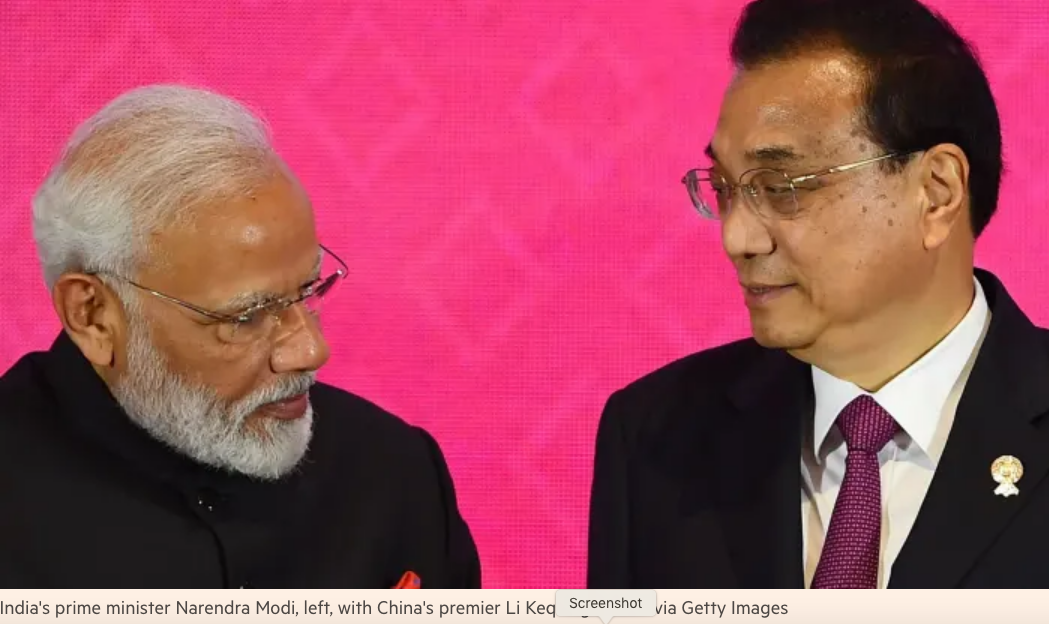 Econ 340, Deardorff, Lecture 16:  CurWar
4
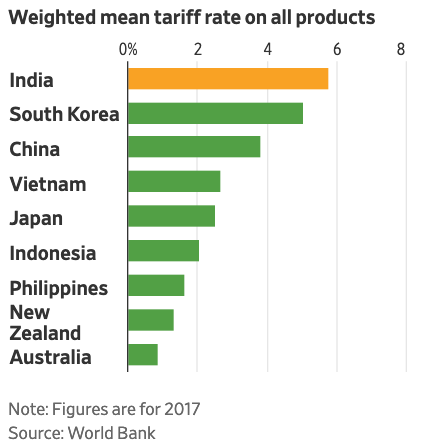 Econ 340, Deardorff, Lecture 16:  CurWar
5
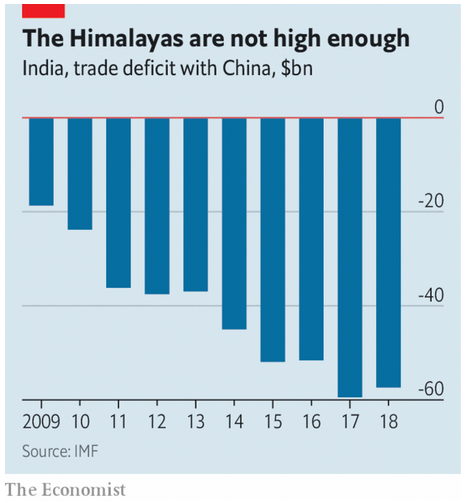 Econ 340, Deardorff, Lecture 16:  CurWar
6
News:  Nov 4-10
US trade deficit reported  
FT reports that the US trade deficit for September was the smallest since April, as trade with China shrank due to the trade war. 
On the other hand, NYT reports that the US trade deficit for the first nine months of 2019 rose by over 5% compared to the same period in 2018. 
NYT Headline: "Trump Vowed to Shrink the Trade Gap. It Keeps Growing."
Econ 340, Deardorff, Lecture 16:  CurWar
7
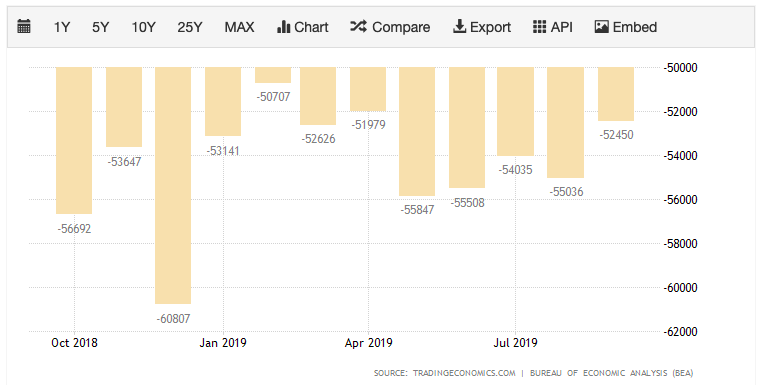 Econ 340, Deardorff, Lecture 16:  CurWar
8
[Speaker Notes: https://tradingeconomics.com/united-states/balance-of-trade]
News:  Nov 4-10
China ends ban on beef and pork from Canada  
China had banned these meats from Canada 4 months ago, claiming that export certificates had been falsified. Many believed that the ban was in retaliation for Canada arresting an executive from China's company Huawei, at the request of the US. 
China's decision comes amid a severe shortage of pork in China, which has been hit by swine fever that has destroyed much of its pork. Increased imports from US, Brazil, and Argentina were not enough to stop the price of pork in China from doubling. 
China continues to have restrictions on other Canadian exports, including canola seed and soybeans, and it continues to detain two Canadians.
Econ 340, Deardorff, Lecture 16:  CurWar
9
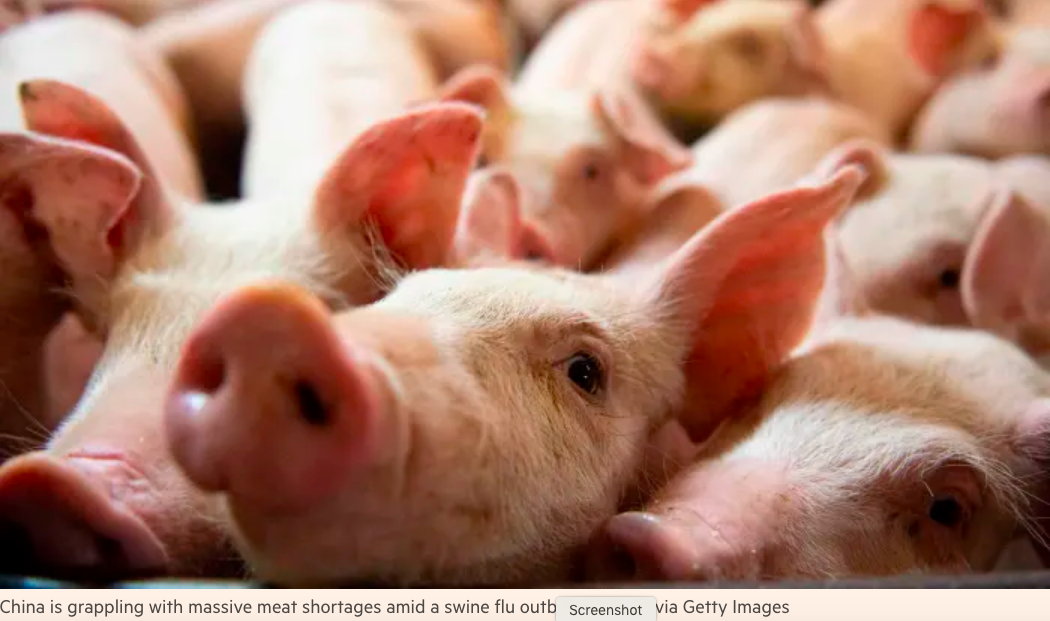 Econ 340, Deardorff, Lecture 16:  CurWar
10
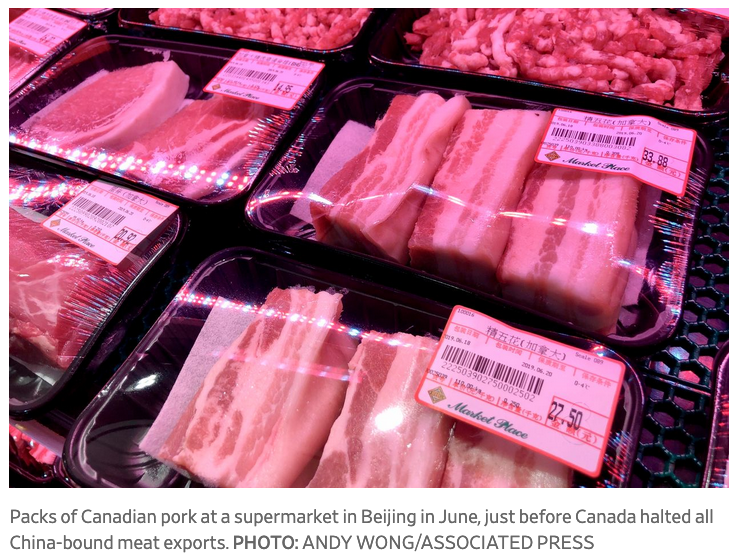 Econ 340, Deardorff, Lecture 16:  CurWar
11
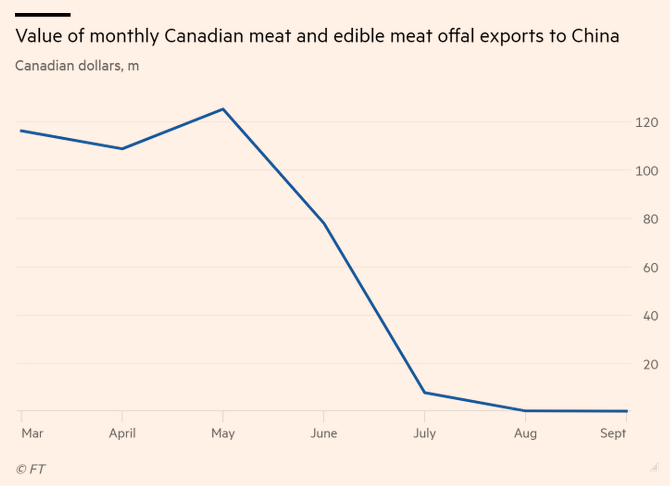 Econ 340, Deardorff, Lecture 16:  CurWar
12
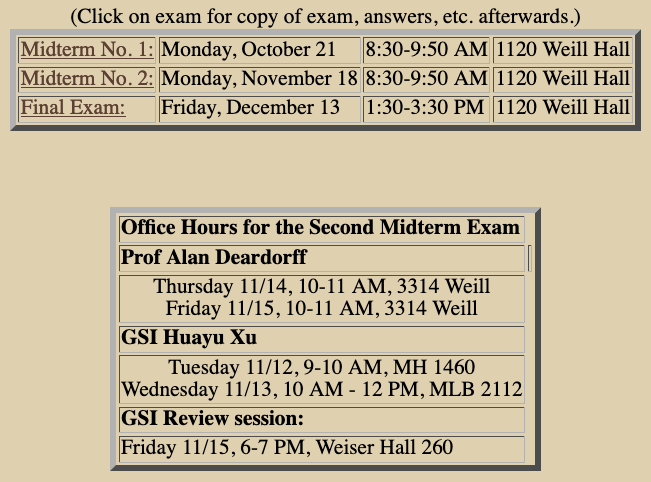 Econ 340, Deardorff, Lecture 16:  CurWar
13
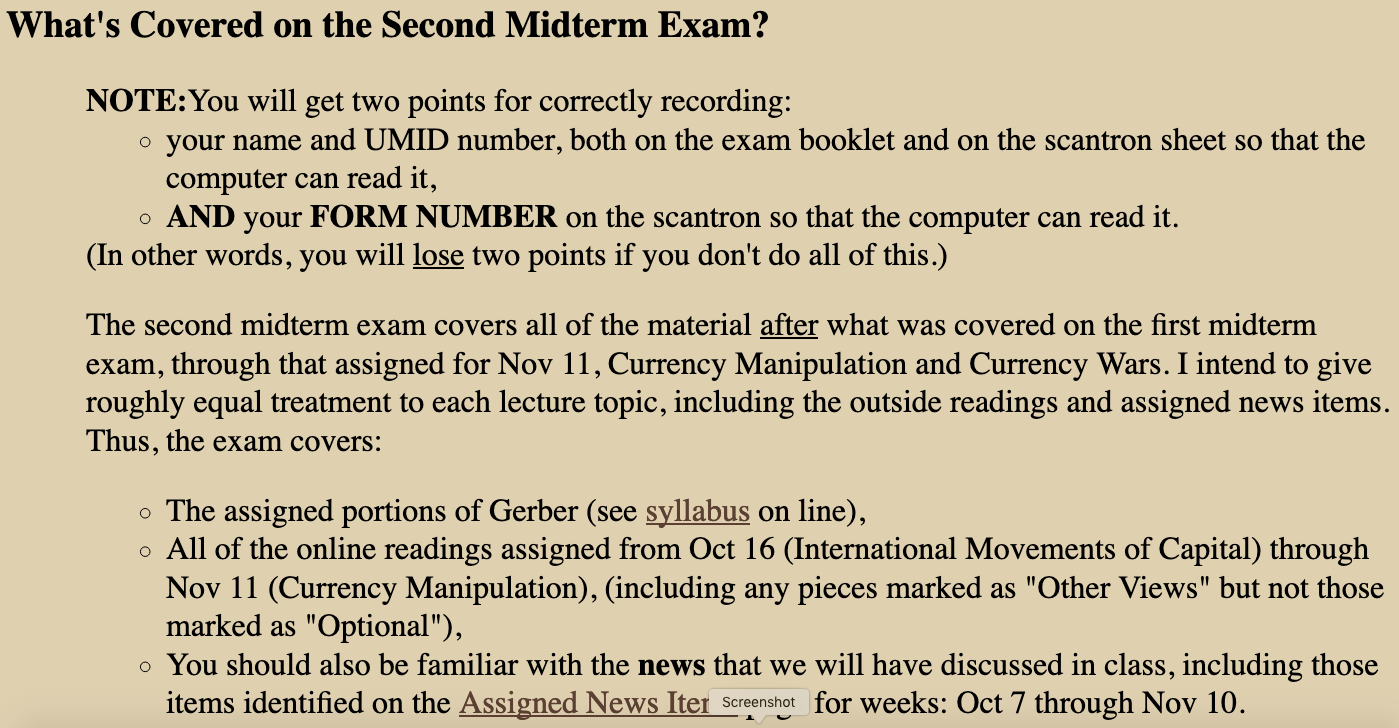 Econ 340, Deardorff, Lecture 16:  CurWar
14
Outline: Currency Manipulation and Currency Wars
Currency Manipulation 
What it is
Chinese currency manipulation
Other currency manipulation
Currency Wars
History
Currency war today?
Currency war effects
Econ 340, Deardorff, Lecture 16:  CurWar
15
Outline: Currency Manipulation and Currency Wars
Currency Manipulation 
What it is
Chinese currency manipulation
Other currency manipulation
Currency Wars
History
Currency war today?
Currency war effects
Econ 340, Deardorff, Lecture 16:  CurWar
16
Currency Manipulation
Currency Manipulation
Usually defined as intervention intended to reduce the value of a country’s own currency
In order to make its exports more competitive, and
Discourage imports
Other countries object to it, because it reduces their exports
Congress requires the US Treasury Department to report twice a year on currency manipulation
Econ 340, Deardorff, Lecture 16:  CurWar
17
Currency Manipulation
Currency Manipulation
Many have accused China, especially, of currency manipulation over the years
Trump promised, during the campaign, to label China a currency manipulator “on his first day in office.”  He did not.
Had he done so, according to one source, it
would have authorized “the US to do nothing except negotiate with Beijing over the renminbi, which it is already doing.”
Econ 340, Deardorff, Lecture 16:  CurWar
18
Currency Manipulation
Currency Manipulation
In September 2018, Trump told Reuters:  “I think China's manipulating their currency, absolutely. And I think the euro is being manipulated also.”
In October 2018 and again in May 2019, the fourth and fifth such reports under Trump did not label China a currency manipulator
In August 2019, without such a report, the US Treasury did label China a currency manipulator
Since 2013, Treasury has issued a report every April/May and October.  No second report has appeared yet this year.
Econ 340, Deardorff, Lecture 16:  CurWar
19
[Speaker Notes: https://seekingalpha.com/article/4207807-trump-renews-charges-chinese-currency-manipulation
https://www.nytimes.com/2018/10/17/business/china-currency-manipulation.html]
Currency Manipulation
The Trade Facilitation and Trade Enforcement Act of 2015 requires 
Treasury to report twice a year on foreign exchange rate policies of major US trading partners.
Major trading partners are those that conduct at least $55 billion of trade with the US per year
The Act’s Criteria, to be a currency manipulator, a country must have
A significant bilateral trade surplus with the US
A material currency account surplus (multilateral)
Engaged in persistent one-sided intervention in the foreign exchange market
Econ 340, Deardorff, Lecture 16:  CurWar
20
Currency Manipulation
The Treasury’s Criteria:  To be labelled a currency manipulator, a country must
(As of May 2019, per Treasury Department Report)
Run a bilateral trade surplus with the United States exceeding $20 billion over the past 12 months; 
Run a global current account surplus exceeding 2 percent of the country’s GDP over the past 12 months; and 
Engage repeatedly in net foreign exchange purchases exceeding 2 percent of the country’s GDP over the past 12 months.
Econ 340, Deardorff, Lecture 16:  CurWar
21
[Speaker Notes: https://home.treasury.gov/system/files/206/2019-05-28-May-2019-FX-Report.pdf]
Currency Manipulation
Treasury’s May 2019 Report:
No country met all three criteria
Seven countries met criteria #1 and #2:
Germany, Ireland, Italy, Japan, Korea*, Malaysia, Singapore, and Vietnam
One country, Singapore, met criteria #2 & #3
China met only criterion #1, but its bilateral surplus was so large that Treasury kept it on its “monitoring list”
*Korea met only one in May 2019, but had met two in six previous reports, and so was included.
Econ 340, Deardorff, Lecture 16:  CurWar
22
[Speaker Notes: https://home.treasury.gov/system/files/206/2019-05-28-May-2019-FX-Report.pdf]
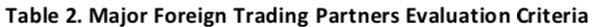 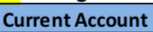 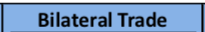 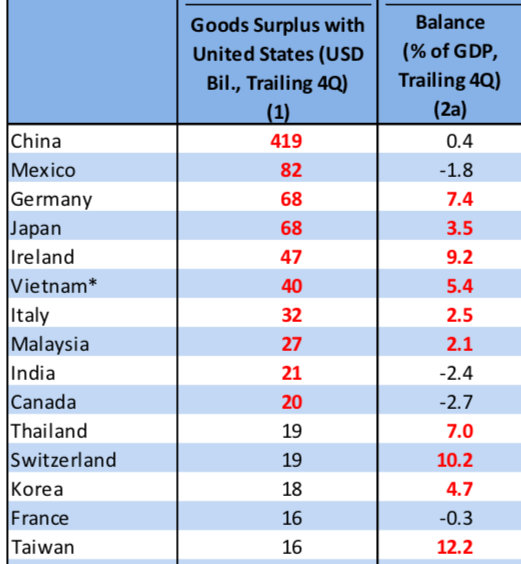 Econ 340, Deardorff, Lecture 16:  CurWar
23
[Speaker Notes: https://home.treasury.gov/system/files/206/2019-05-28-May-2019-FX-Report.pdf
Table 2]
Clicker Question
Which of the following is not required for a country to be named a currency manipulator by the US Treasury Department?
It conducts substantial trade with the US
It has a bilateral trade surplus with the US
It holds large amounts of US dollar assets
It has a current account surplus
It repeatedly purchases foreign exchange
✓
Econ 340, Deardorff, Lecture 16:  CurWar
24
Clicker Question
Over the last 20 years, how many countries have been named as currency manipulators in the semi-annual Treasury reports? 
0
1
2
3
4
✓
Treasury did name China a currency manipulator in August 2019, but that was not in one of those reports.
Econ 340, Deardorff, Lecture 16:  CurWar
25
Outline: Currency Manipulation and Currency Wars
Currency Manipulation 
What it is
Chinese currency manipulation
Other currency manipulation
Currency Wars
History
Currency war today?
Currency war effects
Econ 340, Deardorff, Lecture 16:  CurWar
26
Chinese Currency Manipulation
Most often accused of currency manipulation is China
What has been its experience?
Look at the data on
The exchange rate
China’s reserves
Recall that:  in order to push down your currency, you must 
Buy foreign currency
And thus add to reserves
Econ 340, Deardorff, Lecture 16:  CurWar
27
[Speaker Notes: https://home.treasury.gov/system/files/206/2019-05-28-May-2019-FX-Report.pdf]
Chinese Currency Manipulation
Note first how a floating exchange rate, without manipulation, performs over time
Then compare to the Chinese currency, the renminbi (aka, yuan)
Econ 340, Deardorff, Lecture 16:  CurWar
28
[Speaker Notes: https://home.treasury.gov/system/files/206/2019-05-28-May-2019-FX-Report.pdf]
How a Floating Exchange Rate BehavesUS$/euro Exchange Rate
It moves up and down a lot.
Econ 340, Deardorff, Lecture 16:  CurWar
29
China’s Exchange Rate, US$/Yuan, 2000-2005
The exchange rate did not change at all between 2000 and 2005
Econ 340, Deardorff, Lecture 16:  CurWar
30
[Speaker Notes: China currency.xlsx
From IMF, IFS]
And reserves more than quadrupled!
Econ 340, Deardorff, Lecture 16:  CurWar
31
[Speaker Notes: See China Currency.xlsx]
Chinese Currency Manipulation
During 2000-2005
China intervened to keep its rate constant
Since it was adding to reserves, it must have been
Buying dollars
Keeping the yuan below its market clearing value
Thus China was manipulating
But it did not push the yuan down
It was only keeping it from rising
Econ 340, Deardorff, Lecture 16:  CurWar
32
China’s Exchange Rate, US$/Yuan, 2000-2008
The yuan appreciated steadily between 2005 and 2008
Econ 340, Deardorff, Lecture 16:  CurWar
33
[Speaker Notes: China currency.xlsx
From IMF, IFS]
Reserves continued to rise, to almost $2 trillion
Econ 340, Deardorff, Lecture 16:  CurWar
34
[Speaker Notes: See China Currency.xlsx]
Chinese Currency Manipulation
During 2005-2008
China allowed the yuan to rise 
In response to pressure from US and others
But China’s reserves continued to rise, indicating that it was still buying dollars.
Was it manipulating?
Yes:  yuan was below its market value
But only to slow its rise
Econ 340, Deardorff, Lecture 16:  CurWar
35
China’s Exchange Rate, US$/Yuan, 2000-2014
The yuan stopped rising in 2008, then rose slowly
Econ 340, Deardorff, Lecture 16:  CurWar
36
[Speaker Notes: China currency.xlsx
From IMF, IFS]
Reserves mostly rose after 2008, to over $4 trillion in 2014
Econ 340, Deardorff, Lecture 16:  CurWar
37
[Speaker Notes: See China Currency.xlsx]
Chinese Currency Manipulation
During 2008-2014
The financial crisis of 2008 slowed down both 
The appreciation of the renminbi, and
The growth of reserves
But both continued after a pause
Why did the appreciation pause?
“Flight to safety” led US $ to appreciate
China let ¥ rise with $, but not faster
Was it manipulating?
Yes, to keep it from rising faster than $
Econ 340, Deardorff, Lecture 16:  CurWar
38
Chinese Currency Manipulation
Then all changed in 2014
Econ 340, Deardorff, Lecture 16:  CurWar
39
China’s Exchange Rate, US$/Yuan, 2000-2017
The yuan reached its peak in 2013, and began to fall in 2015
Econ 340, Deardorff, Lecture 16:  CurWar
40
[Speaker Notes: China currency.xlsx
From IMF, IFS]
From 2014-16, China’s reserves were falling
Econ 340, Deardorff, Lecture 16:  CurWar
41
[Speaker Notes: See China Currency.xlsx]
Chinese Currency Manipulation
Conclusion:
China did intervene extensively 2000-2014,
Sometimes to keep the yuan from moving,
Other times to slow its rise
But since 2014, until 2017, 
Although the yuan was falling in value until 2017,
This was in spite of Chinese intervention, not because of it
They sold close to $1 trillion of reserves, slowing its fall (over $1 trillion as of March 2017)
Econ 340, Deardorff, Lecture 16:  CurWar
42
Chinese Currency Manipulation
During 2014-2017
China’s currency fell by about 12%
But so did China’s reserves, by $1 trillion
Was China intervening?  Yes!
But was it manipulating?  No!
It was intervening to slow the fall, not to cause it.
Econ 340, Deardorff, Lecture 16:  CurWar
43
China’s Exchange Rate, US$/Yuan, 2000-2019
Most recently, the yuan has moved up in 2017, down in 2018/19
Econ 340, Deardorff, Lecture 16:  CurWar
44
[Speaker Notes: China currency.xlsx
From IMF, IFS]
While reserves have moved little
Econ 340, Deardorff, Lecture 16:  CurWar
45
[Speaker Notes: See China Currency.xlsx]
Chinese Currency Manipulation
Since 2017
China’s currency has moved up and down, much more like a normal floating exchange rate
Its reserves have changed little
Is China manipulating?  No
Econ 340, Deardorff, Lecture 16:  CurWar
46
Clicker Question
When has the dollar value of the Chinese currency fallen over time at the same time that China was adding to its reserves?
2000-2005
2005-2008
2008-2014
20014-2019
Never (within 2000-2019)
✓
Econ 340, Deardorff, Lecture 16:  CurWar
47
Clicker Question
Many have said that a ¥/$ exchange rate of 7.0 is significant.  Approximately what value of the $/¥ exchange rate does that correspond to?
0.10
0.12
0.14
0.16
0.18
✓
More exactly, 0.143
Econ 340, Deardorff, Lecture 16:  CurWar
48
China’s Exchange Rate, US$/Yuan, 2000-2019
Econ 340, Deardorff, Lecture 16:  CurWar
49
[Speaker Notes: China currency.xlsx
From IMF, IFS]
Outline: Currency Manipulation and Currency Wars
Currency Manipulation 
What it is
Chinese currency manipulation
Other currency manipulation
Currency Wars
History
Currency war today?
Currency war effects
Econ 340, Deardorff, Lecture 16:  CurWar
50
Other Currency Manipulation
The Economist in March 2017 devised a measure of currency manipulation based on 
Current account balances
Foreign asset purchases relative to GDP
Econ 340, Deardorff, Lecture 16:  CurWar
51
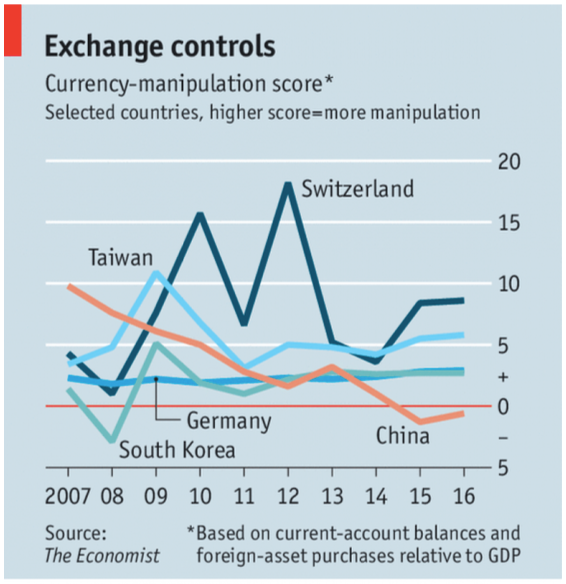 Econ 340, Deardorff, Lecture 16:  CurWar
52
Other Currency Manipulation
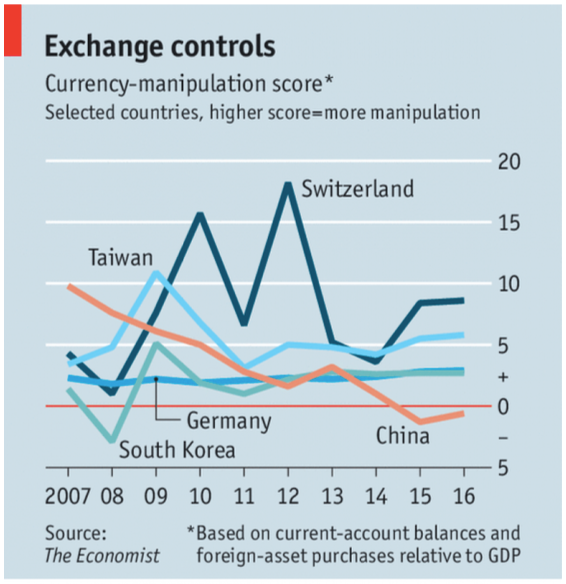 They found that
China’s manipulation score was
High in 2007
Declining since
Negative  since 2014
Score was positive for Germany, South Korea, and Taiwan
Highest for Switzerland
But based on prices, the Swiss franc was the most over-valued, not under-valued.
That’s why the Swiss were intervening.
Manipulation may be justified.
Econ 340, Deardorff, Lecture 16:  CurWar
53
Other Currency Manipulation
In June 2019, Trump accused the European Central Bank of acting to  deliberately weaken the euro
His basis:  ECB President Draghi’s statement that “additional stimulus would be required.”
Does that make sense?
Yes:  Reducing interest rates tends to weaken the currency
The ECB’s interest rate was already below zero
Econ 340, Deardorff, Lecture 16:  CurWar
54
Other Currency Manipulation
Is monetary policy currency manipulation?
Not by normal definitions
Most would say that countries with weak economies 
Are right to lower interest rates,
Even though that will depreciate their currencies
Econ 340, Deardorff, Lecture 16:  CurWar
55
Other Currency Manipulation
In 2010, Brazil’s finance minister complained that 
The US and others were using monetary expansion (due to the recession) 
This was causing the dollar and other currencies to fall
Hurting Brazil and other emerging economies
He didn’t call it “currency manipulation” but he did complain of a “currency war,” a term that he coined.
Econ 340, Deardorff, Lecture 16:  CurWar
56
Clicker Question
When, according to the economist index, did China cease having a positive currency manipulation index
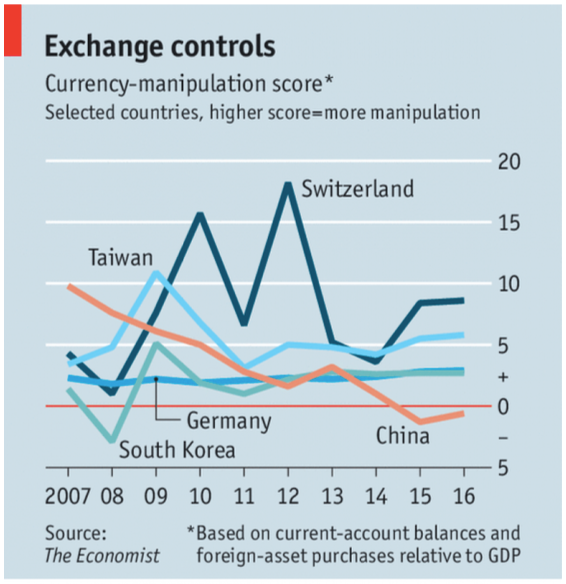 2016
2015
2010
2005
China has never had a positive index
✓
Econ 340, Deardorff, Lecture 16:  CurWar
57
Outline: Currency Manipulation and Currency Wars
Currency Manipulation 
What it is
Chinese currency manipulation
Other currency manipulation
Currency Wars
History
Currency war today?
Currency war effects
Econ 340, Deardorff, Lecture 16:  CurWar
58
Currency Wars
Currency war defined:
Competitive currency depreciations
Multiple countries engaging in currency manipulation
Competitive devaluations of pegged exchange rates
Econ 340, Deardorff, Lecture 16:  CurWar
59
Outline: Currency Manipulation and Currency Wars
Currency Manipulation 
What it is
Chinese currency manipulation
Other currency manipulation
Currency Wars
History
Currency war today?
Currency war effects
Econ 340, Deardorff, Lecture 16:  CurWar
60
Currency War History
1930s (See Mihm reading)
Competitive devaluations accompanied the higher tariffs of the trade war 
One after another countries left the gold standard and let their currencies depreciate
Unlike tariffs, which may be targeted at individual countries, currencies affect all other countries
Thus a currency war can’t be confined to a pair of countries
Econ 340, Deardorff, Lecture 16:  CurWar
61
Currency War History
1934 US Silver Purchase Act*
Roosevelt administration bought large amounts of silver
At the time, China was on a silver standard (defining their currency in terms of silver)
By buying silver, the US pushed up its price, and thus the value of China’s currency
*Source:  Hanke, Steve, “U.S. Currency Wars With China—Past And Present,” Forbes, August 6, 2019.
Econ 340, Deardorff, Lecture 16:  CurWar
62
[Speaker Notes: https://www.forbes.com/sites/stevehanke/2019/08/06/us-currency-wars-with-chinapast-and-present/#1ba55ea36da3]
Currency War History
1971 Nixon Shock*
President Nixon suddenly ended dollar convertibility to gold, his purpose being to 
Stop countries pegging to the dollar and
Let the dollar depreciate
*Source:  Wolf, Martin, “Currencies clash in new age of beggar-my-neighbour,” Financial Times, September 28, 2010.
Econ 340, Deardorff, Lecture 16:  CurWar
63
[Speaker Notes: https://www.ft.com/content/9fa5bd4a-cb2e-11df-95c0-00144feab49a]
Currency War History
1985 Plaza Accord*
After the US dollar had appreciated about 50% during 1980-85, governments (France, West Germany, Japan, US, UK) met at Plaza Hotel in NYC
Agreed to push for dollar depreciation
*Source:  Wolf, Martin, “Currencies clash in new age of beggar-my-neighbour,” Financial Times, September 28, 2010.
Econ 340, Deardorff, Lecture 16:  CurWar
64
[Speaker Notes: https://www.ft.com/content/9fa5bd4a-cb2e-11df-95c0-00144feab49a]
Currency War History
2010 Response to Great Recession*
Guido Mantega, finance minister of Brazil:
“We’re in the midst of an international currency war, a general weakening of currency. This threatens us because it takes away our competitiveness.”
He was responding to
Monetary expansion by US and others
Currency intervention by others
*Source:  Wolf, Martin, “Currencies clash in new age of beggar-my-neighbour,” Financial Times, September 28, 2010.
Econ 340, Deardorff, Lecture 16:  CurWar
65
[Speaker Notes: https://www.ft.com/content/9fa5bd4a-cb2e-11df-95c0-00144feab49a]
Clicker Question
Why, in a currency war, do countries depreciate their currencies instead of appreciating them?
Countries lack the power to appreciate
An appreciation would help other countries
The IMF has rules against appreciation
A depreciation will help them to export
A depreciation increases their wealth
✓
Econ 340, Deardorff, Lecture 16:  CurWar
66
Clicker Question
Why was US purchase of silver considered and act of currency war?
China defined its currency in terms of silver
Others needed silver for their coins
The US was trying to monopolize the world’s holdings of silver
Countries in Asia needed silver for tooth fillings
Having more silver raised the value of US currency
✓
Econ 340, Deardorff, Lecture 16:  CurWar
67
Outline: Currency Manipulation and Currency Wars
Currency Manipulation 
What it is
Chinese currency manipulation
Other currency manipulation
Currency Wars
History
Currency war today?
Currency war effects
Econ 340, Deardorff, Lecture 16:  CurWar
68
Currency War Today?
2019 News headlines with “currency war”
None before June 22
June 22, Economist:  “Low interest rates and sluggish growth may lead to currency wars" 
Since June 22, many:
6/27, 7/1, 7/15, 8/5, 8/6, 8/7, 8/8, 8/9 (3),8/10, 9/3,
Econ 340, Deardorff, Lecture 16:  CurWar
69
Currency War Today?
2019 Current signs of looming currency war (See Prasad)
Some countries have cut interest rates to weaken their currencies (India, New Zealand, Thailand)
Trump has threatened to devalue the dollar (not clear how)
News of possible currency war proliferates as
US labels China a currency manipulator
China (lets its?) currency depreciate past 7 ¥/$
Trump calls on Fed to lower interest rates
Econ 340, Deardorff, Lecture 16:  CurWar
70
Currency War Today?
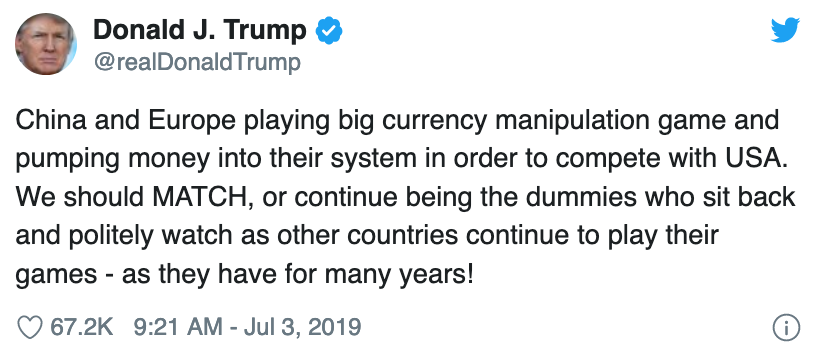 Econ 340, Deardorff, Lecture 16:  CurWar
71
Clicker Question
Why did President Trump tweet that “We should … continue being dummies”?
By acting irrational, the US scares other countries into doing what we want
He did not.  The “…” in the quotation replaces the word “not”
He was opposing getting into a currency war
He meant that as the alternative that we should not do
✓
Econ 340, Deardorff, Lecture 16:  CurWar
72
Outline: Currency Manipulation and Currency Wars
Currency Manipulation 
What it is
Chinese currency manipulation
Other currency manipulation
Currency Wars
History
Currency war today?
Currency war effects
Econ 340, Deardorff, Lecture 16:  CurWar
73
Currency War Effects
Prasad argues that currency war would actually cause dollar to rise, due to uncertainty and “flight to safety”

Note too that while people speak of a “US-China currency war,” neither country can depreciate only with respect to the other.  
Their depreciations will hurt others, who will likely respond in kind.
Econ 340, Deardorff, Lecture 16:  CurWar
74
Currency War Effects
If all countries participate, each depreciating by the same percentage, then
Exchange rates do not change
Only effect is the movement of assets into central bank reserves
Econ 340, Deardorff, Lecture 16:  CurWar
75
Currency War Effects
If only some countries participate (or participants depreciate by different amounts) then
Those who depreciate most get increased exports
Stimulating their economies to higher incomes and/or prices
Those who depreciate least get reduced exports
Weakening incomes and prices there
Ideally, countries may use different macro policies to handle these effects
Econ 340, Deardorff, Lecture 16:  CurWar
76
Currency War Effects
Currency War versus Trade War
The tariffs of a trade war distort choices, cause inefficiencies, and reduce welfare
The currency depreciations of a currency war need not distort anything, especially if macro policies adjust for any differences
Thus, if given a choice, I’d prefer a currency war
Econ 340, Deardorff, Lecture 16:  CurWar
77
Clicker Question
What harm will it do if all countries depreciate their currencies by, say 20%?
Countries will cease to import
Consumers will prefer domestic products
World wealth will fall by 20%
Stock markets will crash
No harm.
✓
Econ 340, Deardorff, Lecture 16:  CurWar
78
Next Time
The Euro
What is it?
History of European monetary integration
Pros and cons of currency unification
Effects on US
What happened?
Econ 340, Deardorff, Lecture 16:  CurWar
79